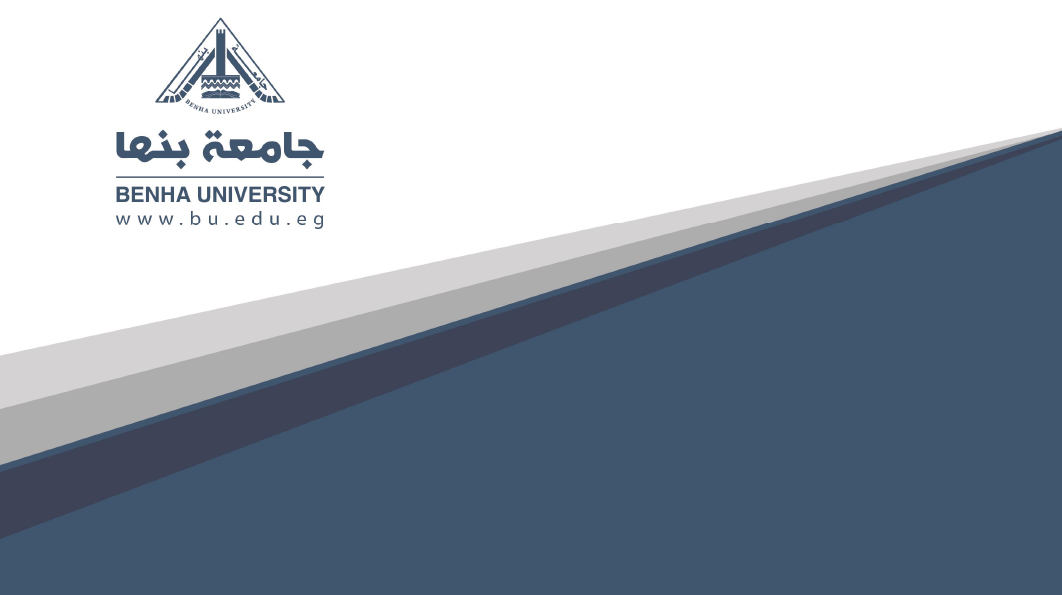 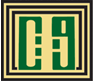 كلية الفنون التطبيقية
علم النفس وسيكولوجية التصميم
الفرقة : إعدادي 
 
المحاضرة السابعة
د. مجدولين السيد حسانين
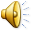 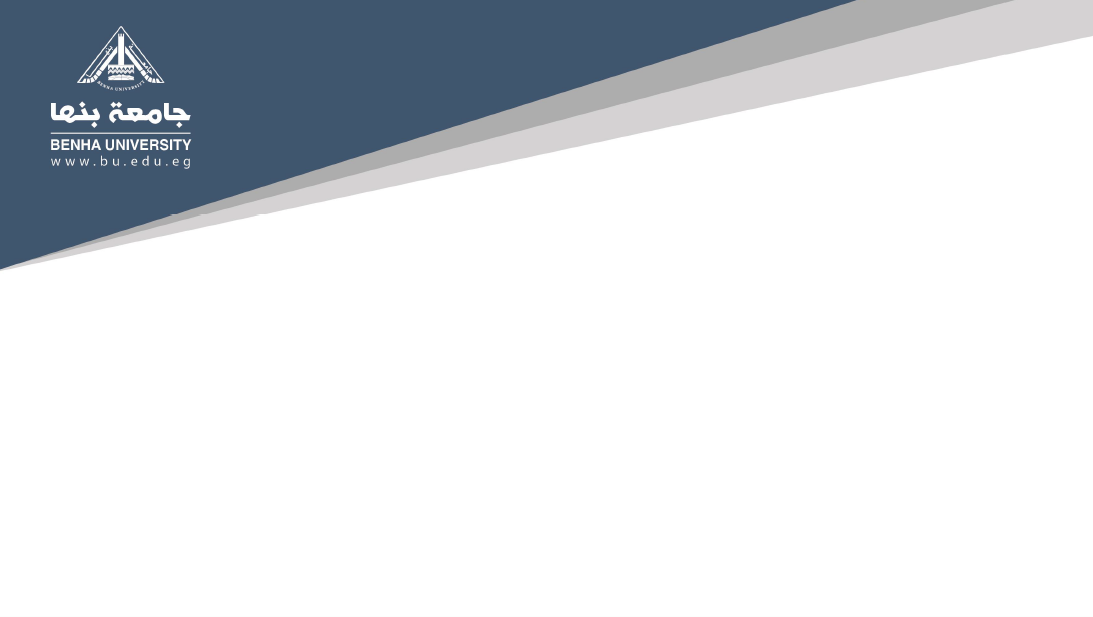 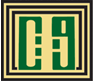 كلية الفنون التطبيقية
قانون هيك 
Law Hick’s
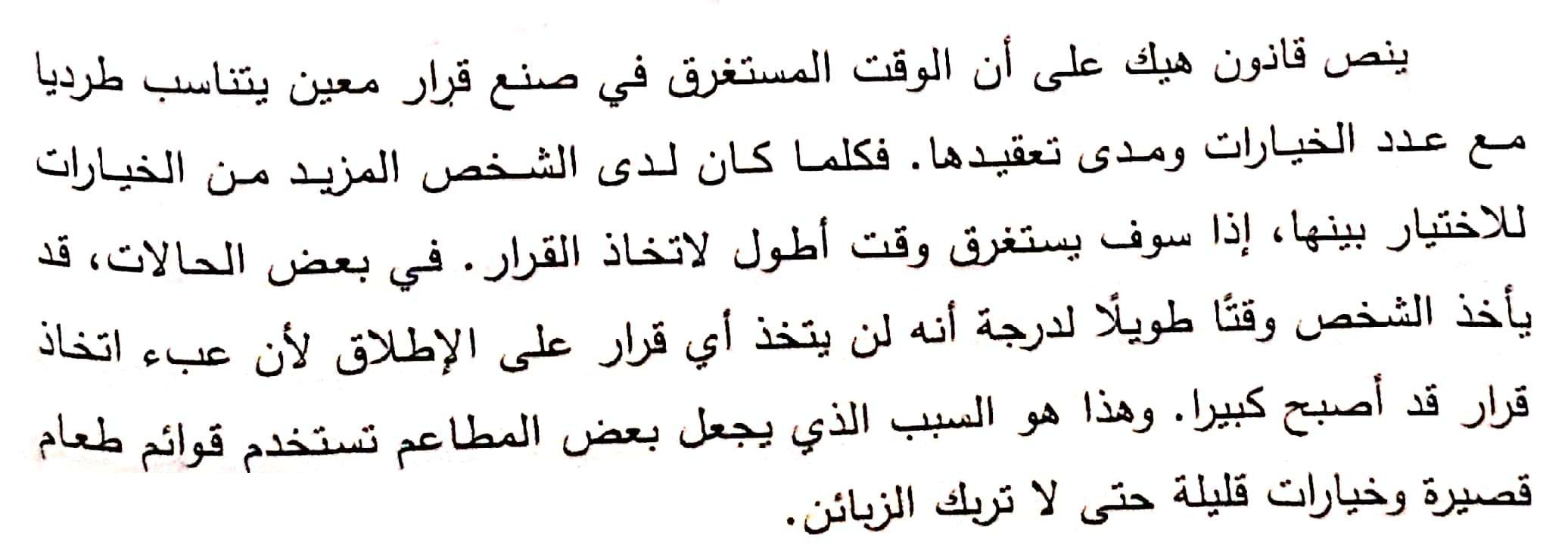 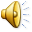 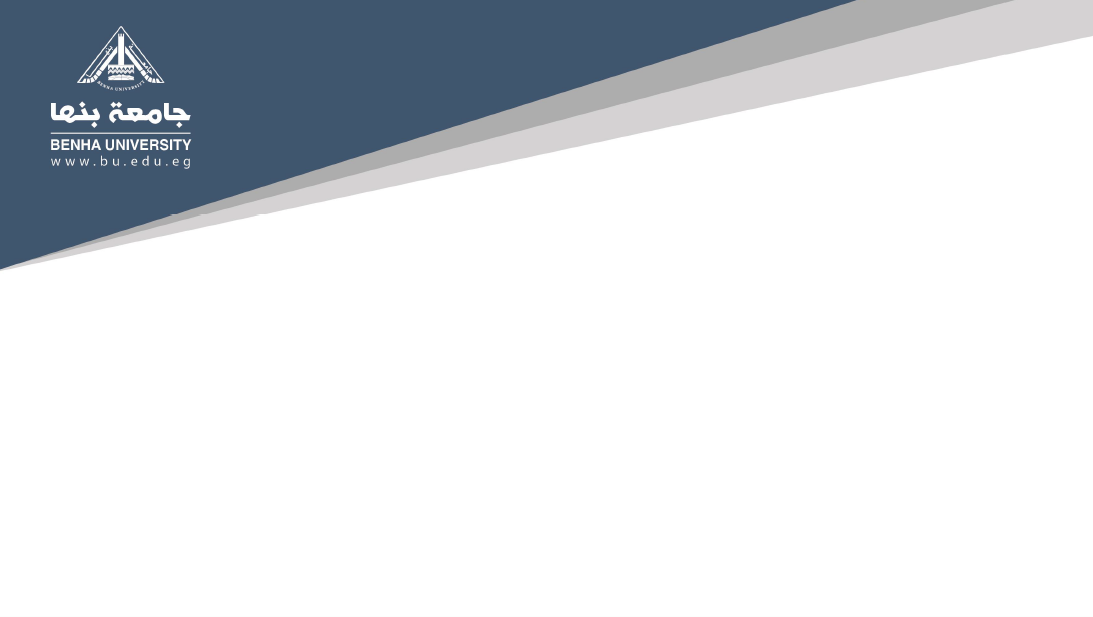 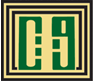 كلية الفنون التطبيقية
قانون هيك 
Law Hick’s
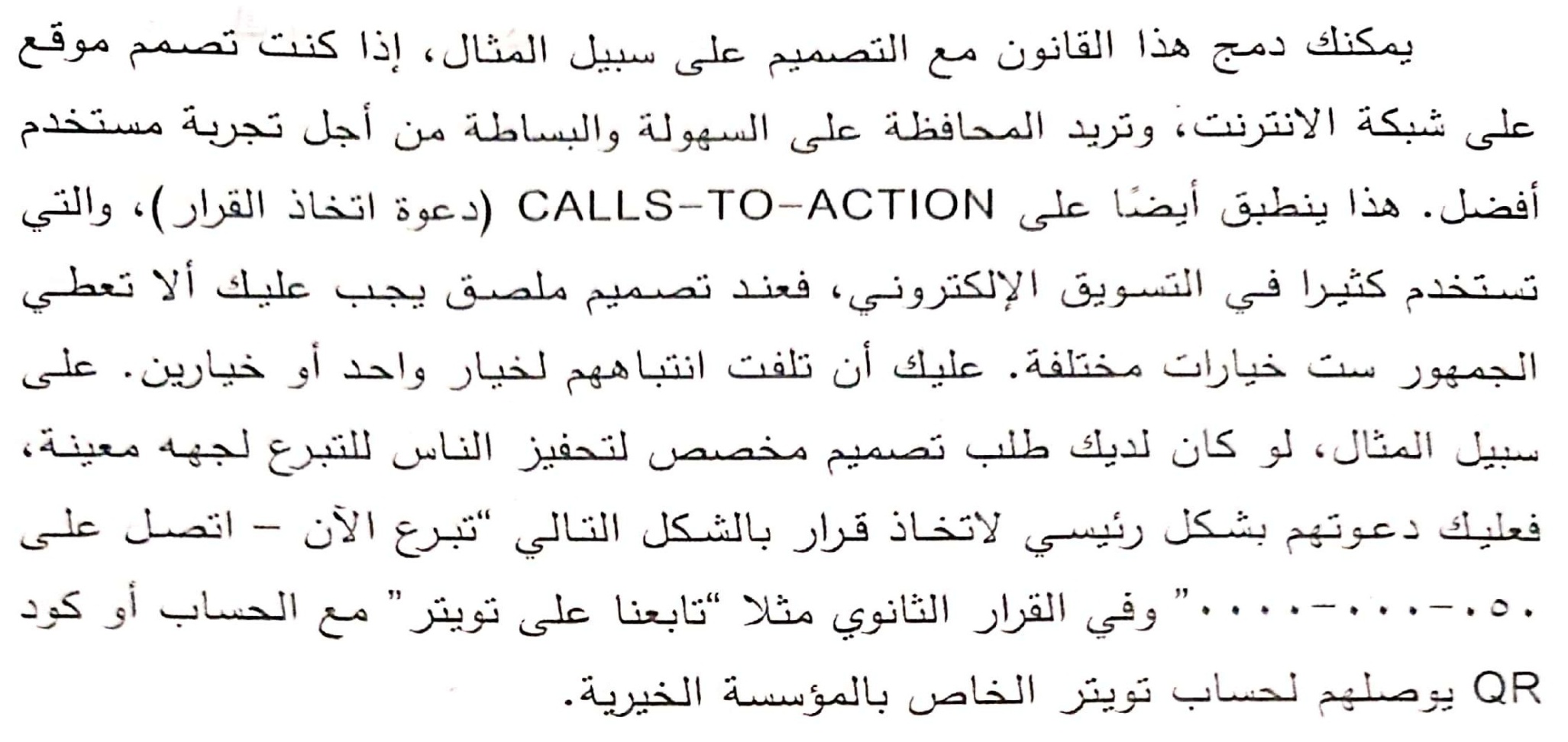 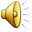 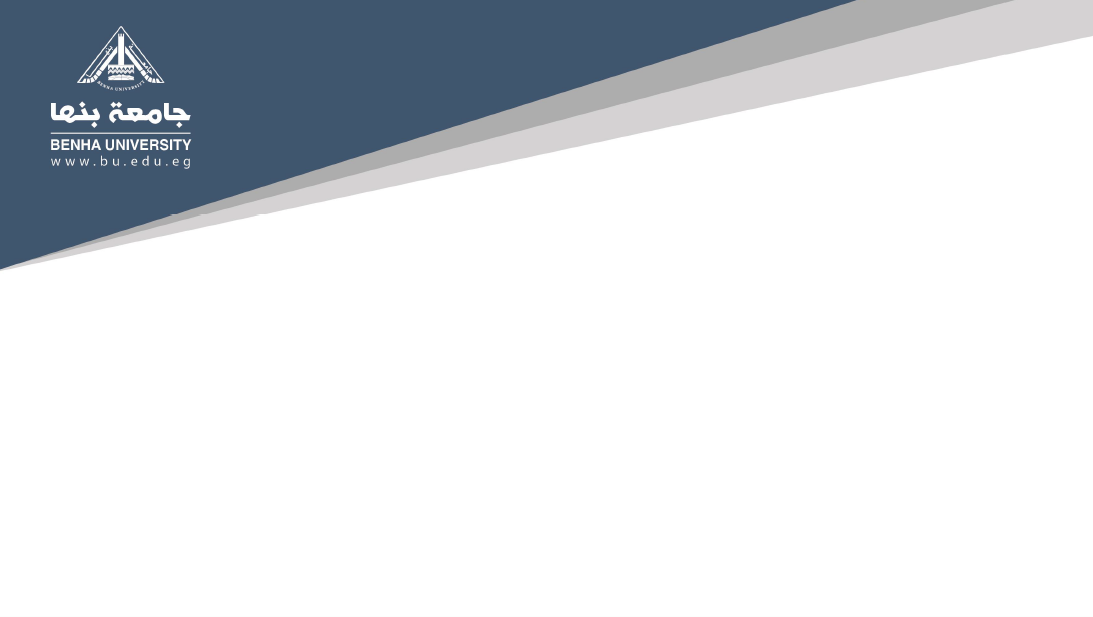 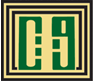 كلية الفنون التطبيقية
شفرة أوكام 
Occam’s Razor
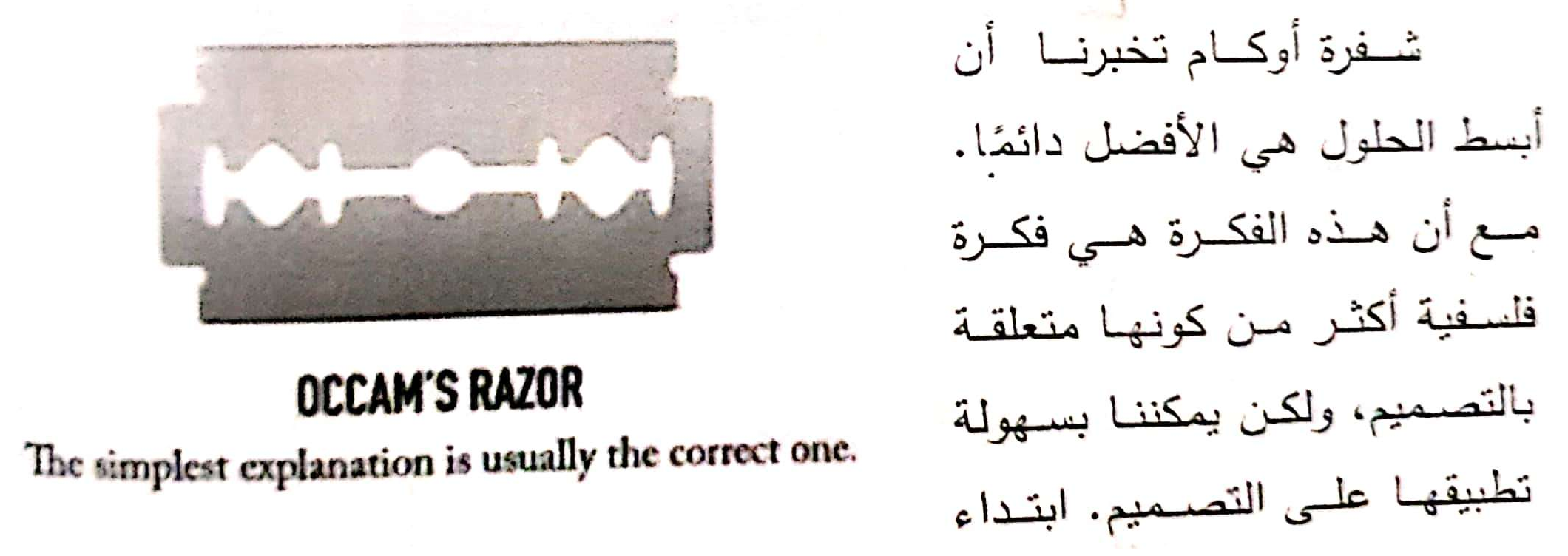 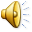